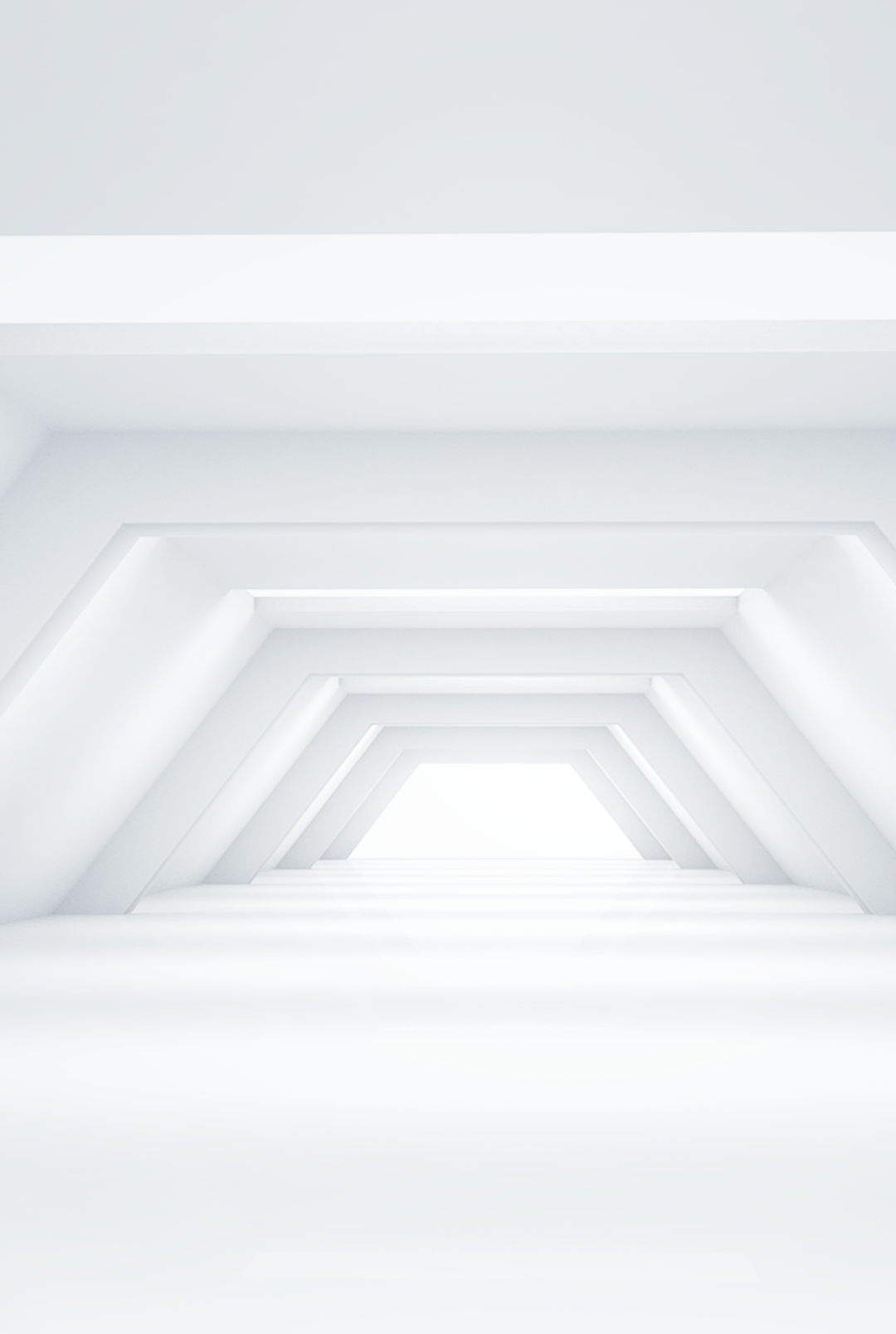 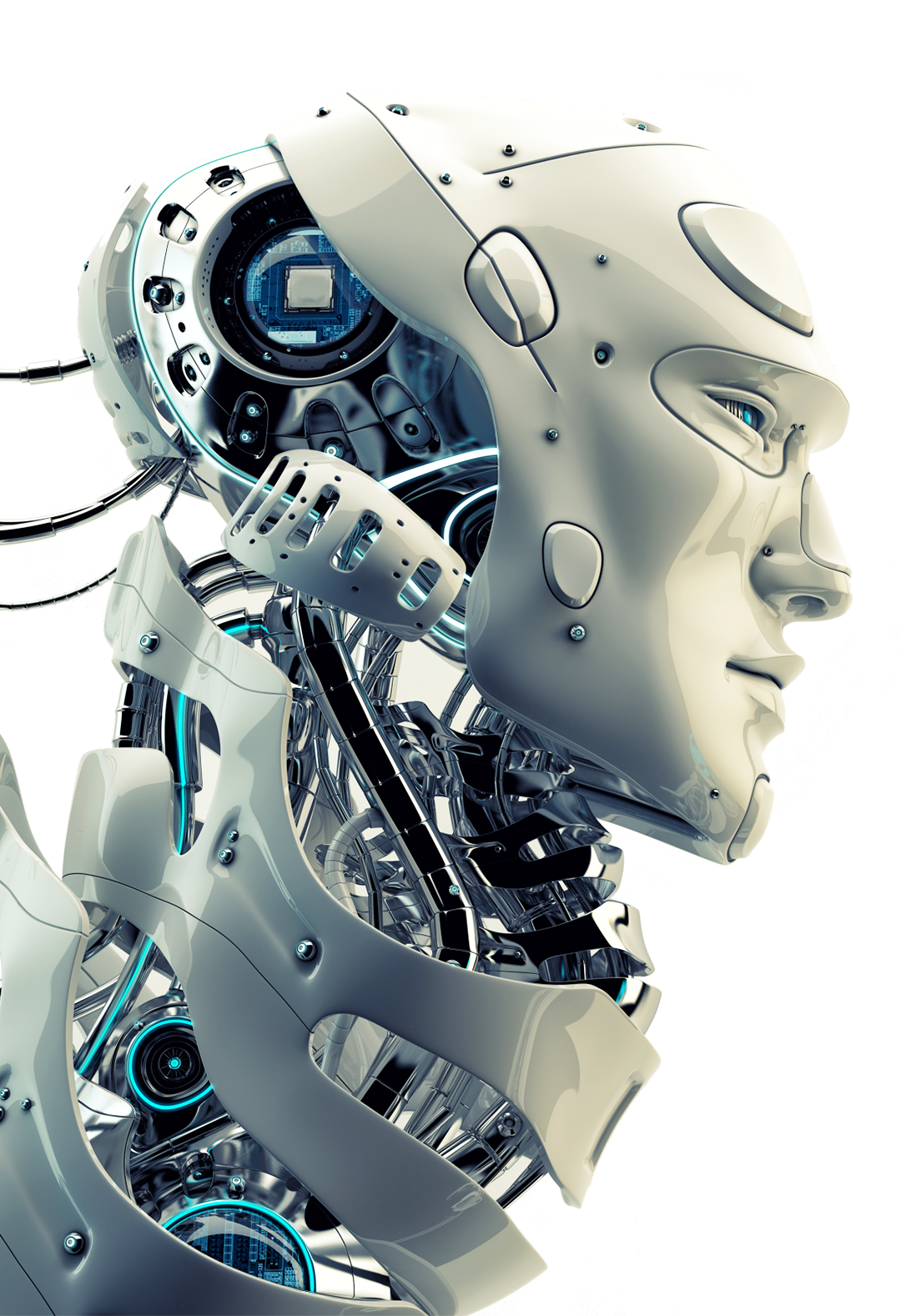 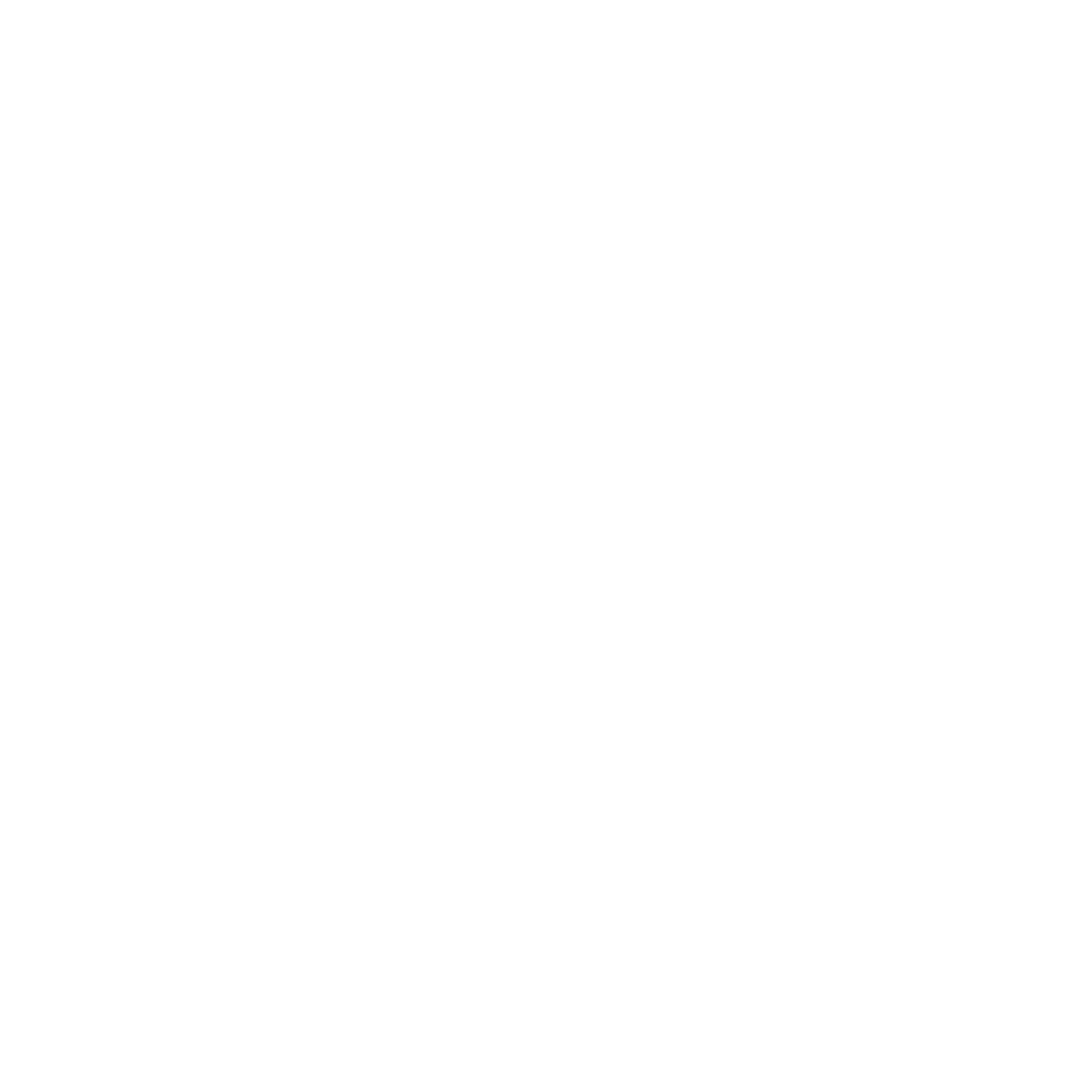 重庆大学-辛辛那提大学联合学院2019年暑期美国MIT机器人研究学习营项目
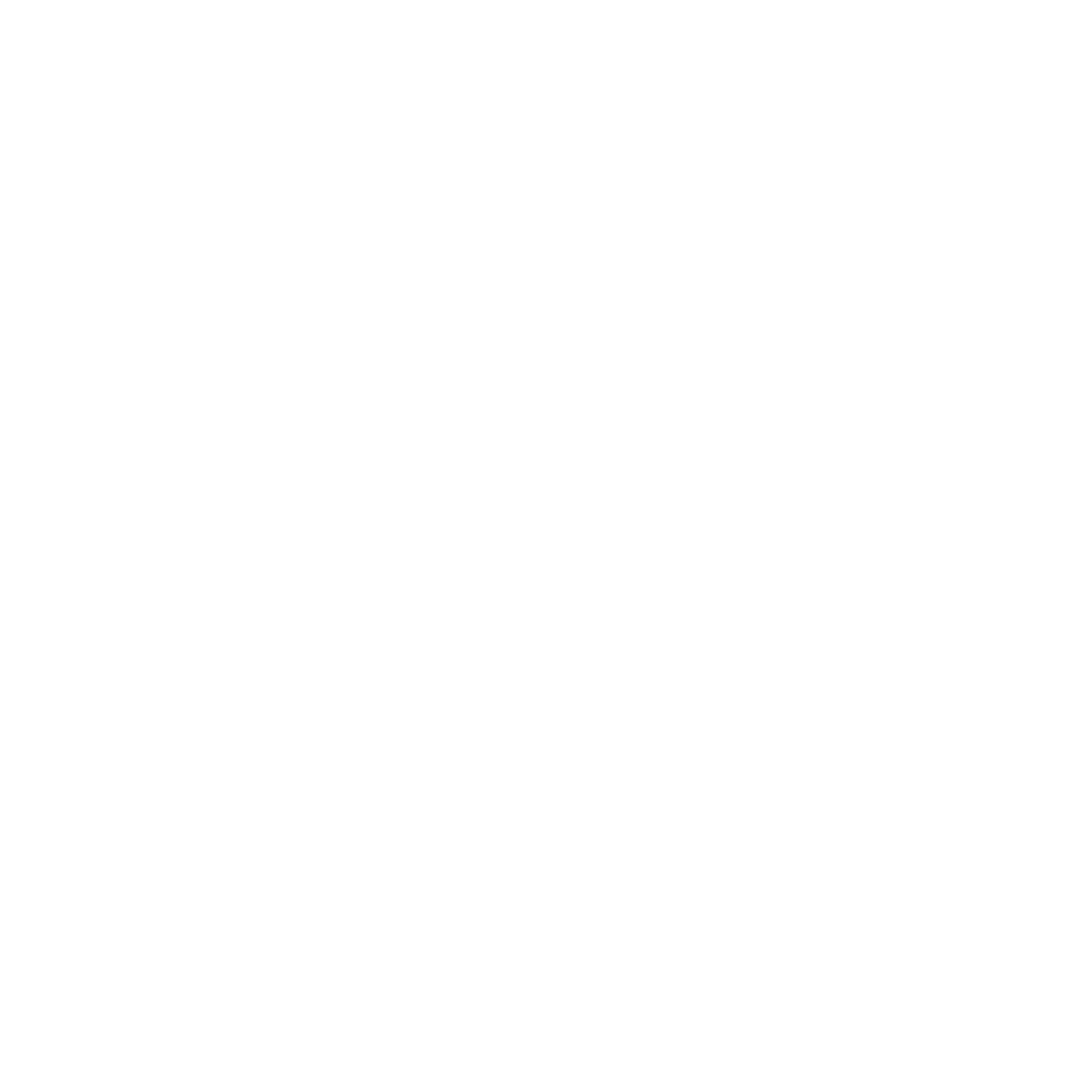 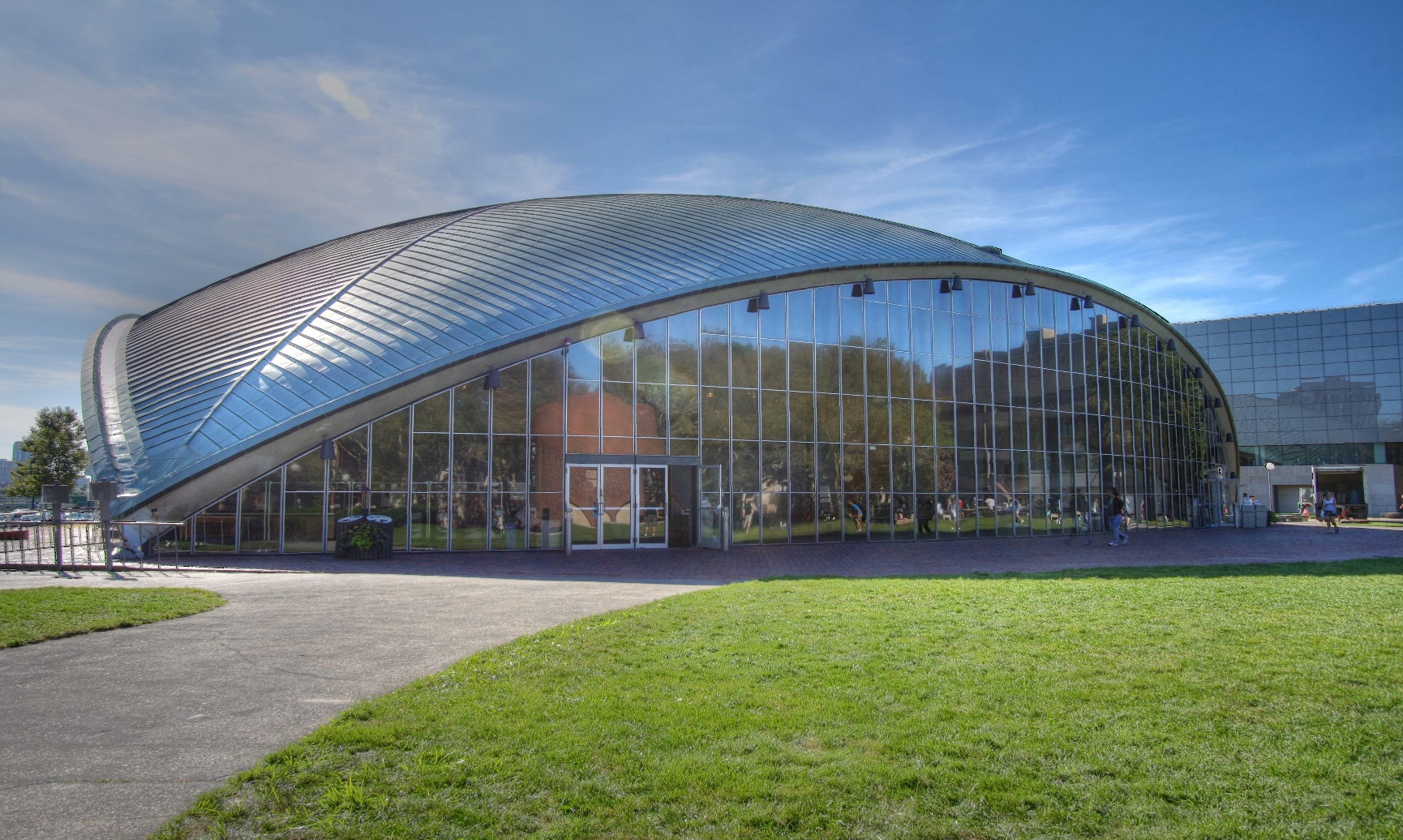 东北大学
纽约
麻省理工大学
哈佛大学
东北大学
纽约
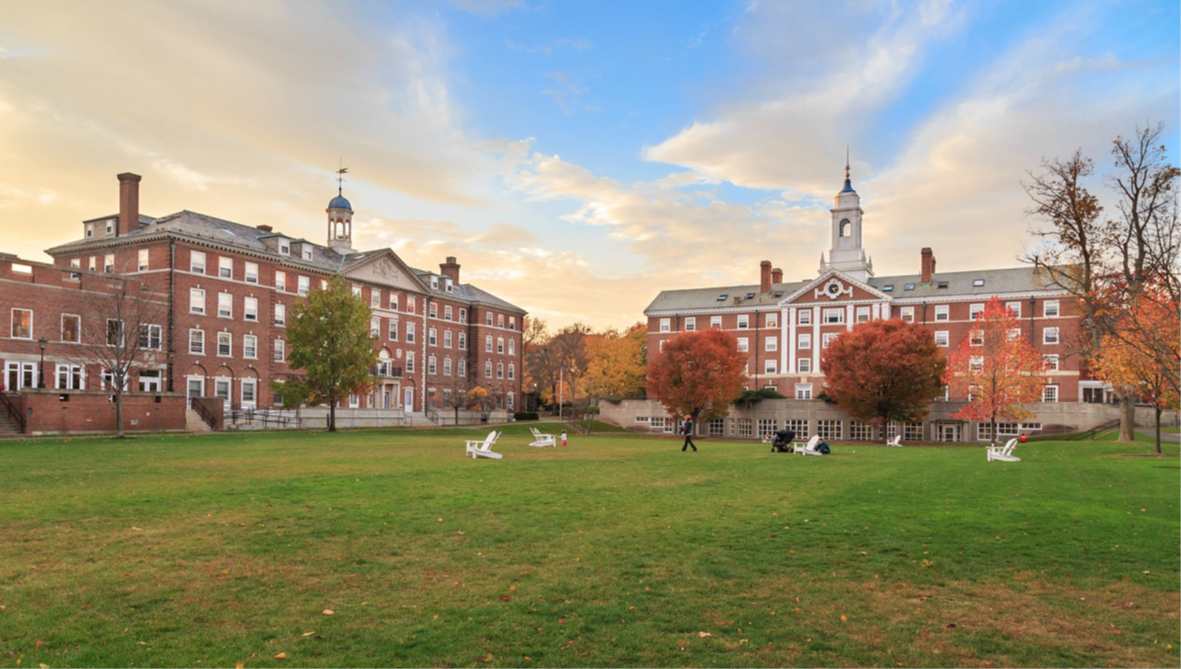 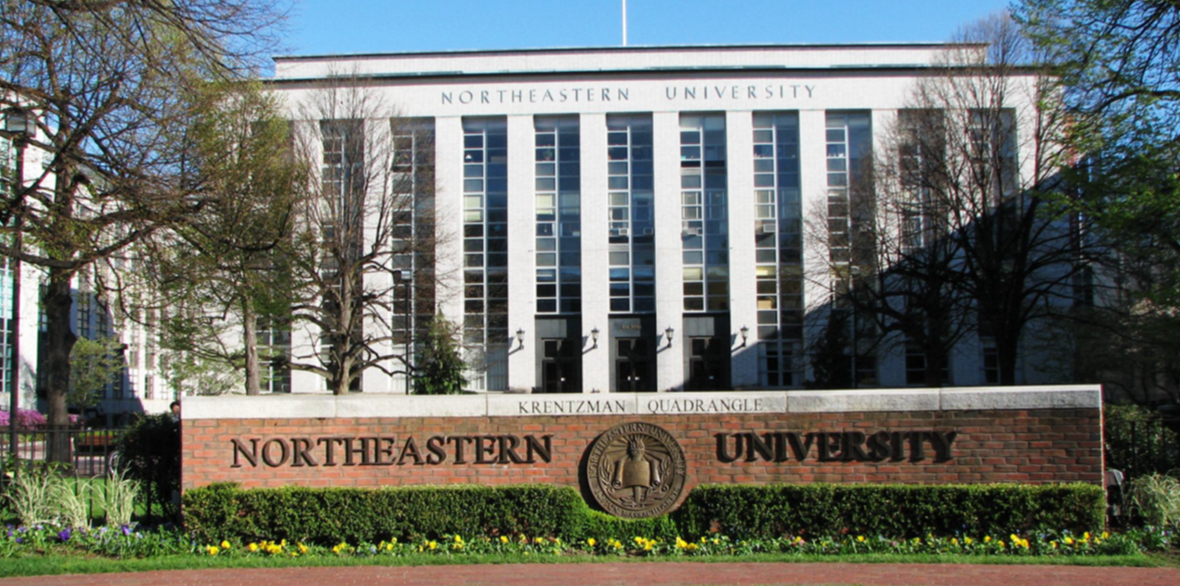 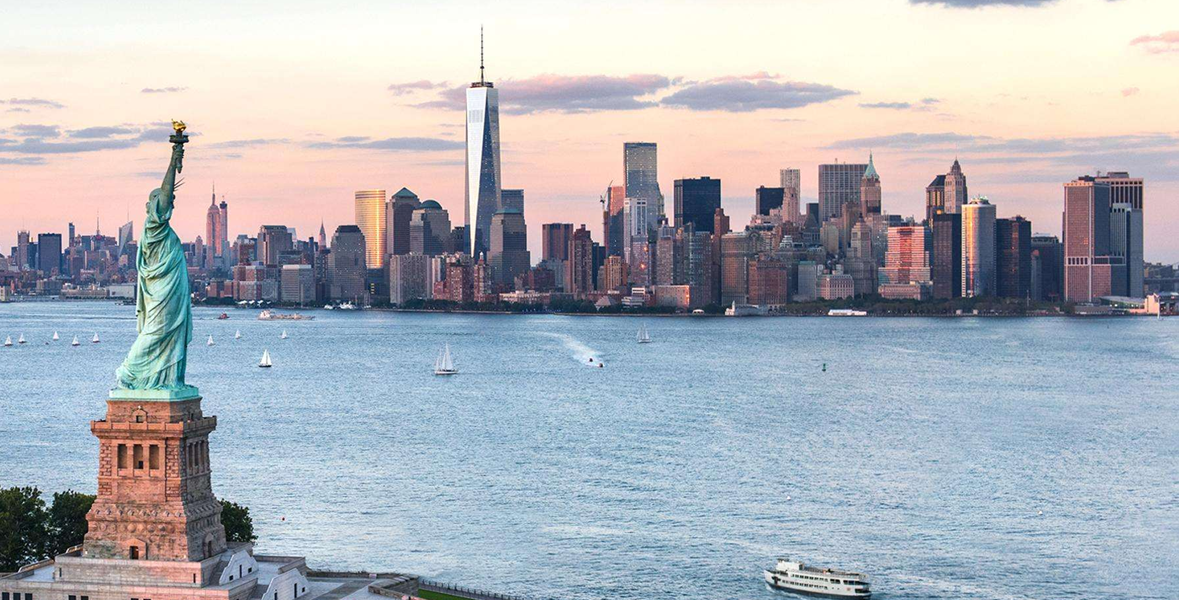 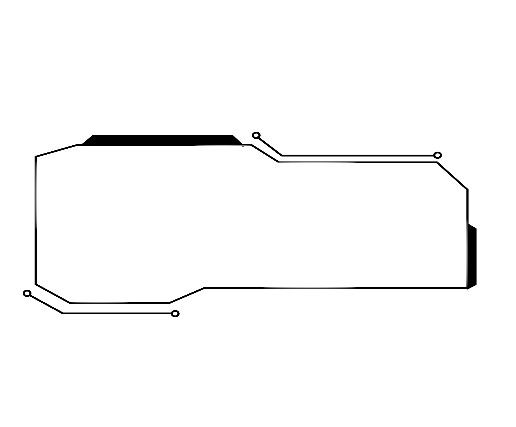 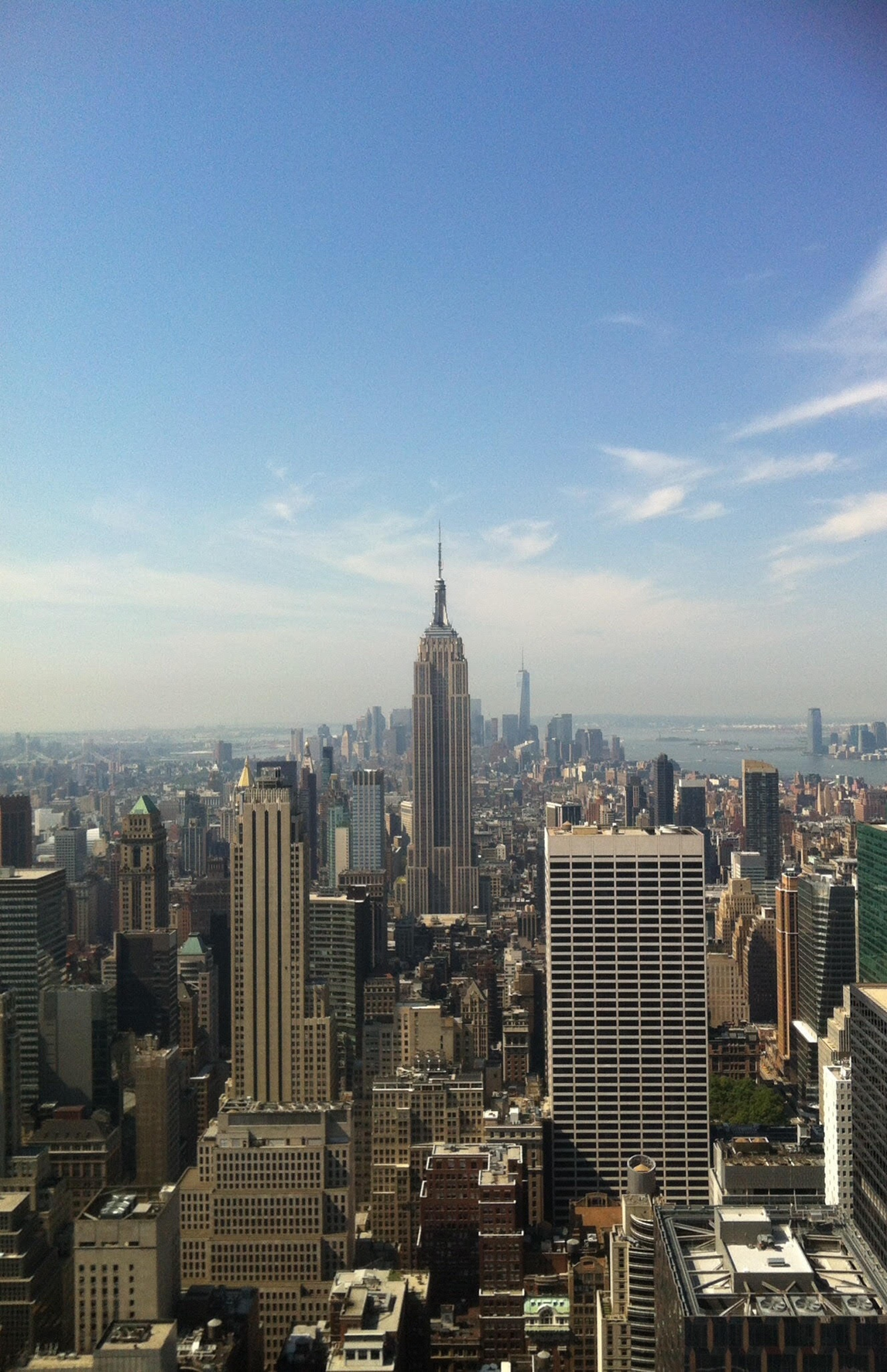 项目背景
麻省理工大学（MIT）EECS机器人研究学习营项目，英文全称EECS Robotics Research Program at MIT。在该项目中，学生将通过麻省理工大学（MIT）电子工程和计算机工程学院的课程和实验，从机器人平台组合和编写程序、设计电路、设计系统等方面熟悉移动机器人平台，完成一个完整的机器人项目，得到自己拼装的机器人，并进行展示和评比。学生通过参加此项目，可获得更多的智能机器人技术的前沿信息。
在内容、教材和授课团队以及教室设备等各个方面均还原了麻省理工大学本科的智能机器人课程、机器人竞赛等，将其浓缩到一个夏令营的项目时间内
项目的核心课程
世界顶尖级名校——哈佛大学交流、哈佛大学创新实验室参访、东北大学参访及交流、MIT核磁共振中心参访、CIC创新中心参访
名校、企业及实验室参访
参加社区义工活动、参加MIT在读学生举行交流分享会，以便进一步了解MIT学生的学习和社会生活
综合实践活动
纽约参访华尔街金融中心、大都会博物馆、自由女神像等，体验当地文化
社会文化体验
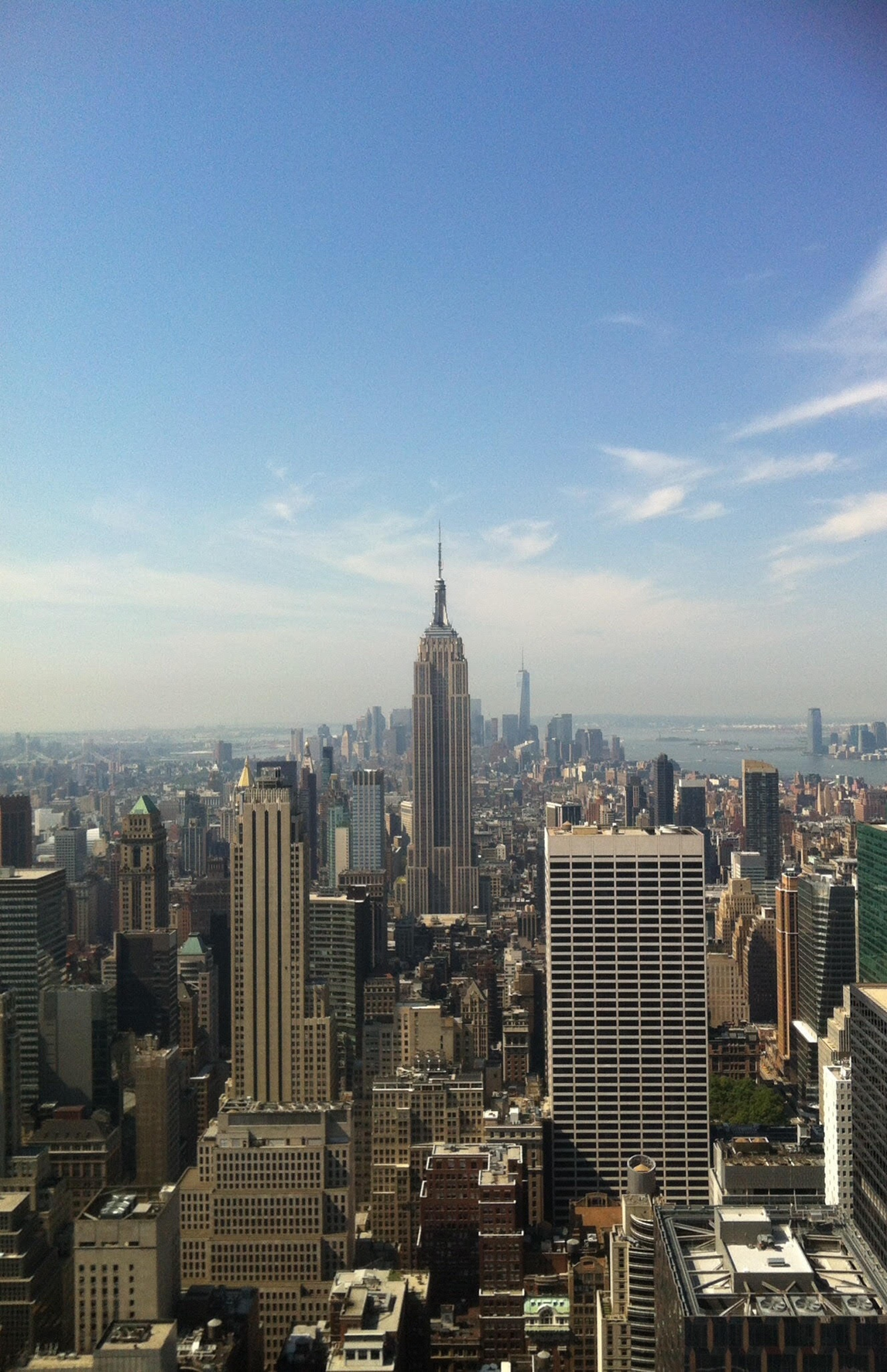 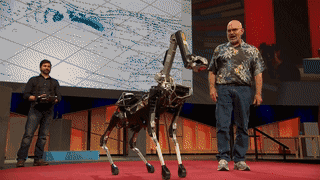 BOSTON
DYNAMICS
创始人：
马克·雷波特
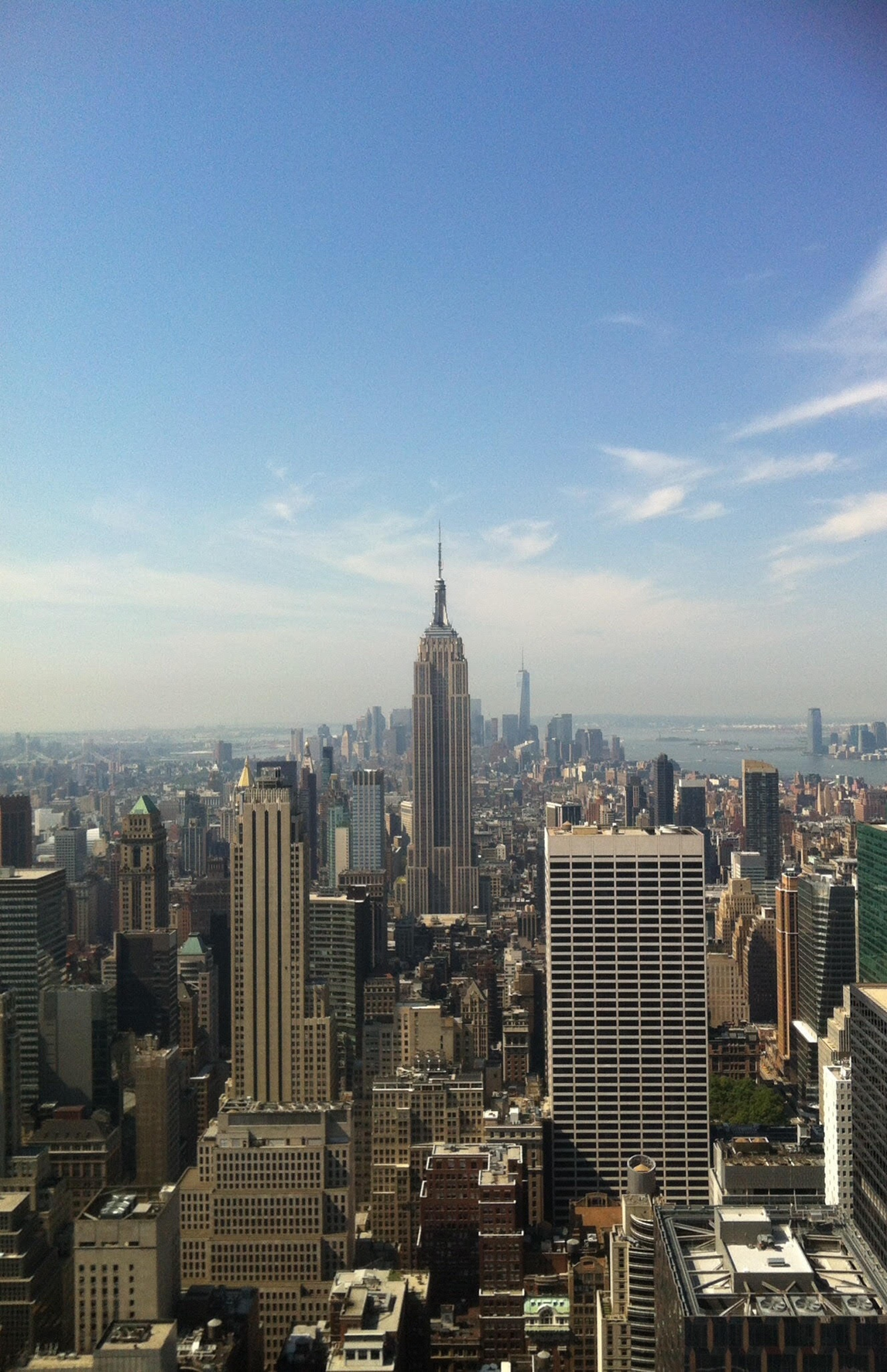 重庆大学-辛辛那提大学联合学院
2019年暑期美国MIT机器人研究学习营项目日程
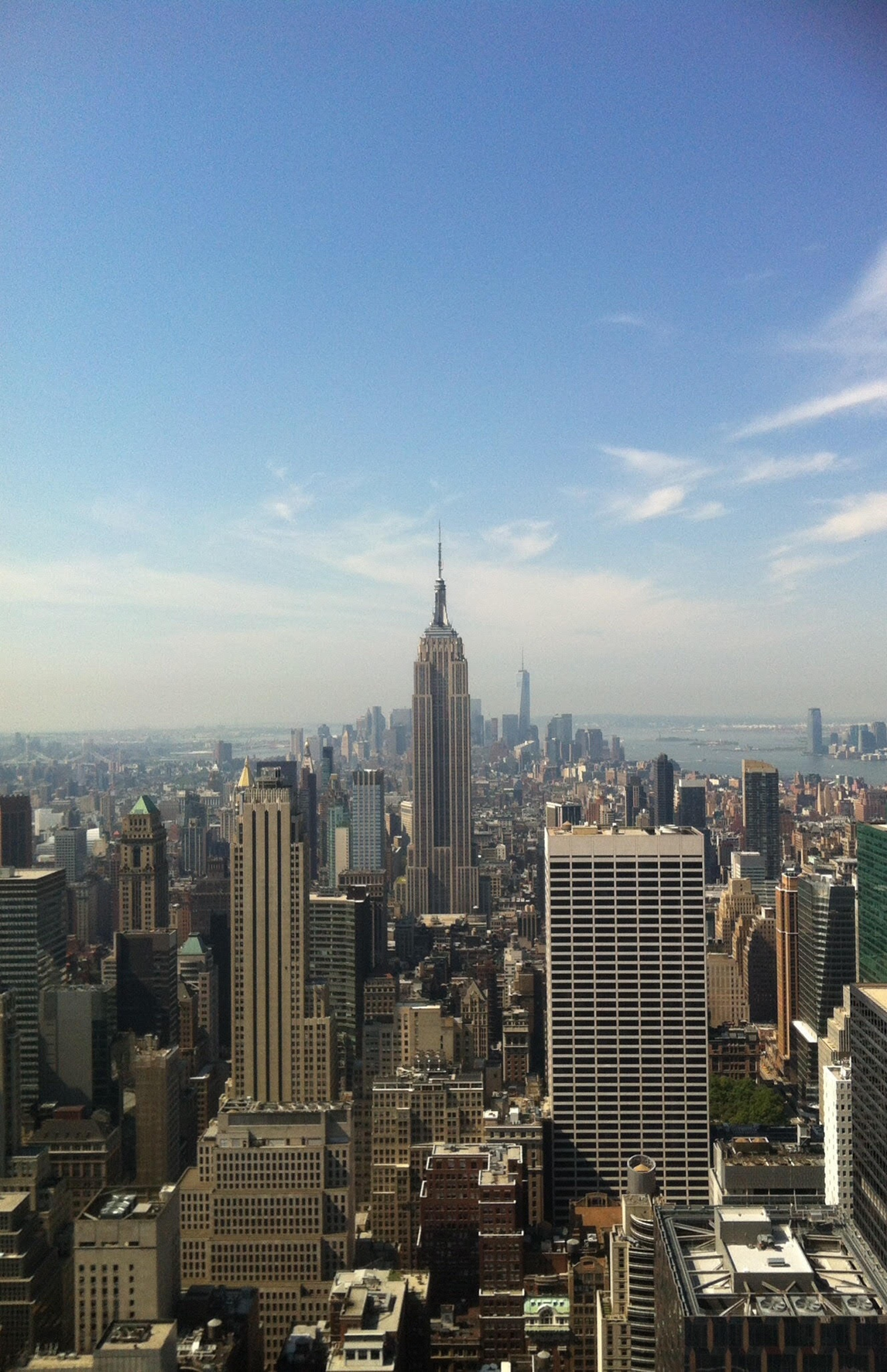 重庆大学-辛辛那提大学联合学院
2019年暑期美国MIT机器人研究学习营项目日程
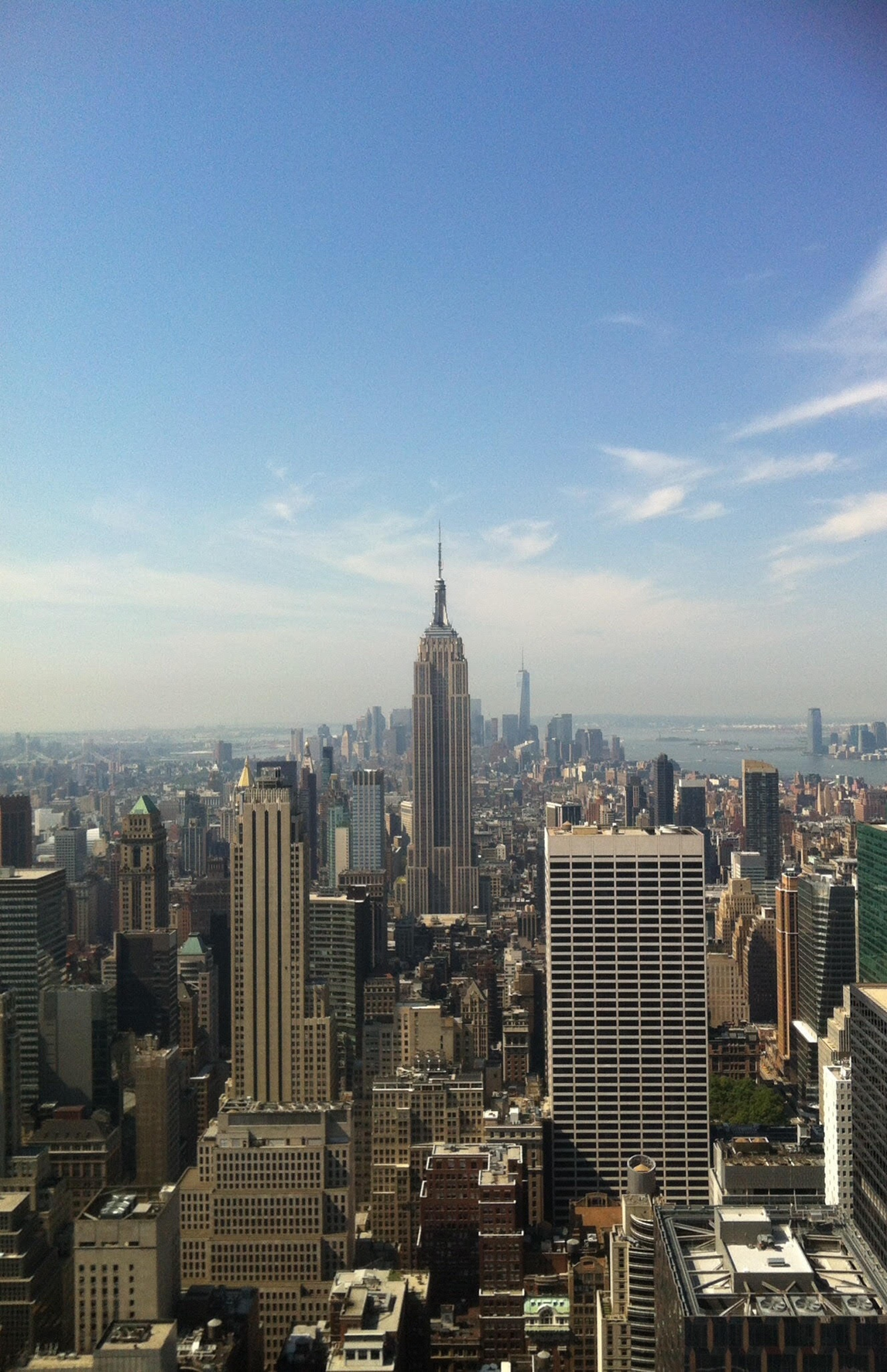 重庆大学-辛辛那提大学联合学院
2019年暑期美国MIT机器人研究学习营项目日程
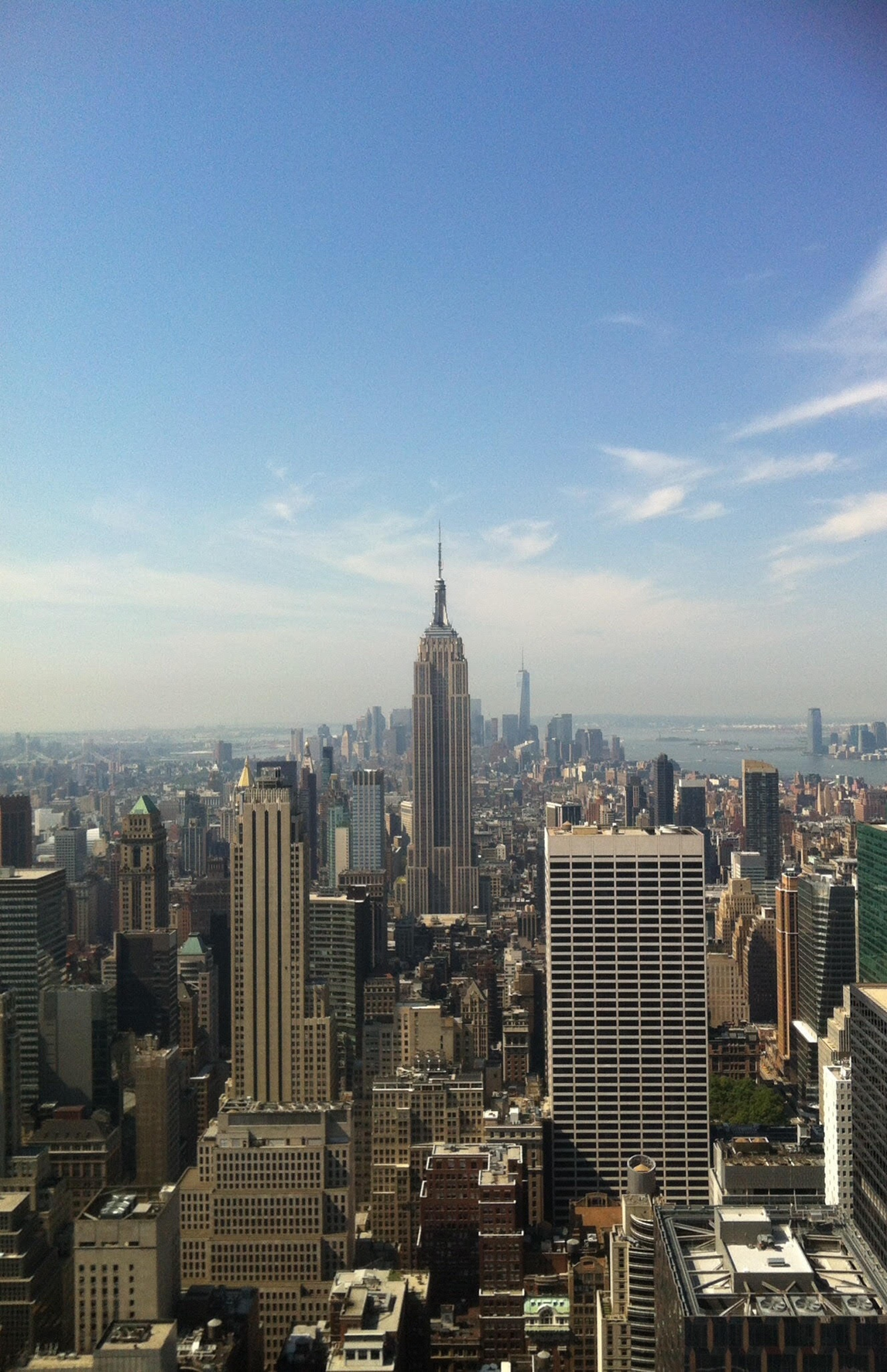 签证服务
本次项目签证由项目委托方统一组织、协调处理签证事宜，全程指导学生完成签证申请。项目委托方将根据签证中心的要求，为学生提供邀请函、签证辅助、咨询、预约签证时间、面签辅导、陪同面签、高铁往返面签等服务，以最大限度提高出签率。
安全保障
行前收集学员饮食禁忌过敏信息，用餐一般在学院餐厅以及精心挑选的MIT大学周边餐厅，饮食安全有保障。
饮食
出行
安排大巴包车，由资质完备的美国正规交通运营公司提供。
医疗
营地附近的医疗机构足以应对不时之需，行前搜集学生身体特殊状况。
为所有学员在出行前购买短期境外保险。涵盖意外伤害、医疗补偿及紧急救援等(一般紧急救援最高赔付50W)，将损失降低到最小。
保险
使领馆
项目组与美国当地使领馆联系密切，以应对紧急情况。
住宿
住宿地点为波士顿大学宿舍，有专人负责安全保障。
为学生配备美国手机卡，可上网拨打国际长途电话，以便及时联系带队老师和家长。
通讯
安全
工作人员会为学员提供专门的生活信息、安全说明及培训。
在美期间，确保项目工作团队对学员进行陪同，他们具有丰富的组织管理经验，不仅辅导学员学业，还会在生活上给予帮助。
工作
运营
有2名工作人员24小时保持沟通畅通，保障项目安全、顺利完成。